Poetry Terminology
Poetry Terminology
Stanza: Groups of lines in a poem -- the “paragraphs” of poetry
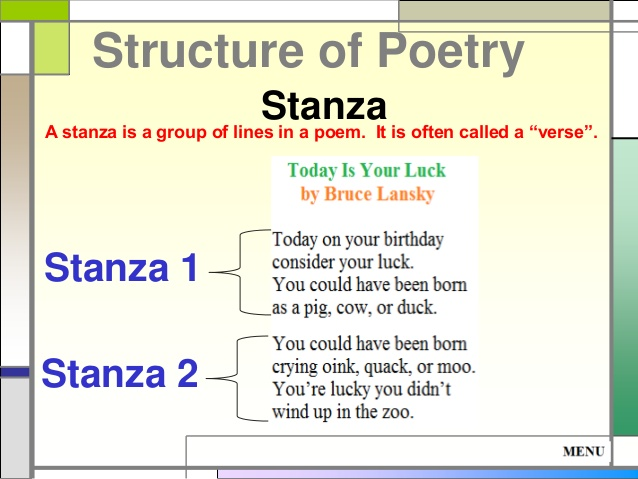 Meter: The repeated pattern of stressed and unstressed syllables in each line
Follows a rhythm 
Can be even or uneven
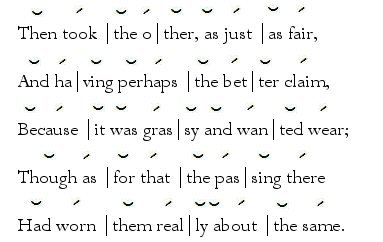 Rhythm: The alternation of stressed and unstressed sounds that makes the voice rise and fall.
https://www.youtube.com/watch?v=6U-CRhnDyK8
(Because I could not Stop for Death reading)
Metrical foot: A group of syllables that help create meter
Occur in patterns of stressed and unstressed syllables
Iamb: A metrical foot consisting of an unstressed syllable followed by a stressed syllable (light/heavy)
Most common meter in poetry
Example: underline the stressed syllables 
Because I could not stop for death
Assonance: The repetition of vowel sounds close together
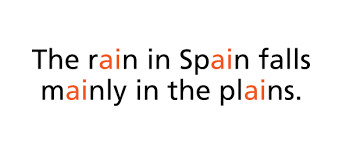 Consonance: The repetition of consonant sounds close together
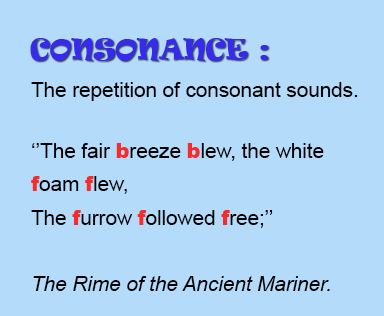 Parallel structure: involves putting together elements of similar structure to achieve balanced writing.
To make your writing parallel, use the same grammatical form for all items in a list.
Parallel Structure Continued
Poor: Betty has intelligence, honesty, and she is funny. Improved: Betty has intelligence, honesty, and humour. 
Poor: Good writing requires you to plan outlines, write several drafts, and revision. Improved: Good writing requires you to plan outlines, write several drafts, and revise your work.